Aluetilinpidon tuotos ja arvonlisäys Turunmaan seutukunnassa 2000–2021
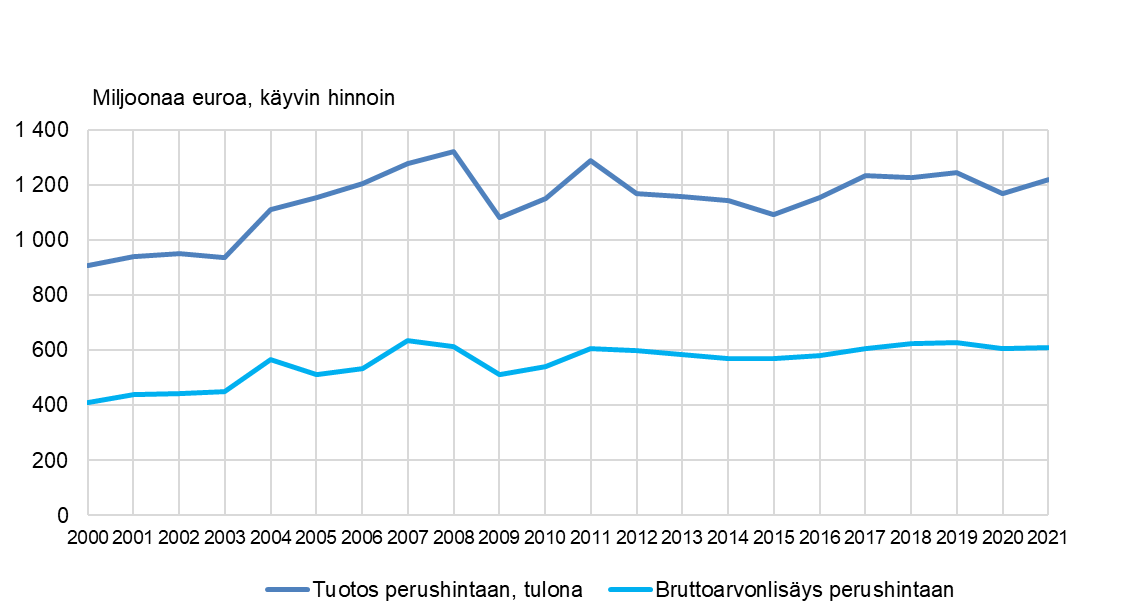 Vuoden 2023 aluerajat Lähde: Tilastokeskus
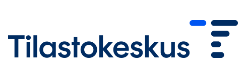 Kiinteän pääoman bruttomuodostus Turunmaan seutukunnassa 2000–2021
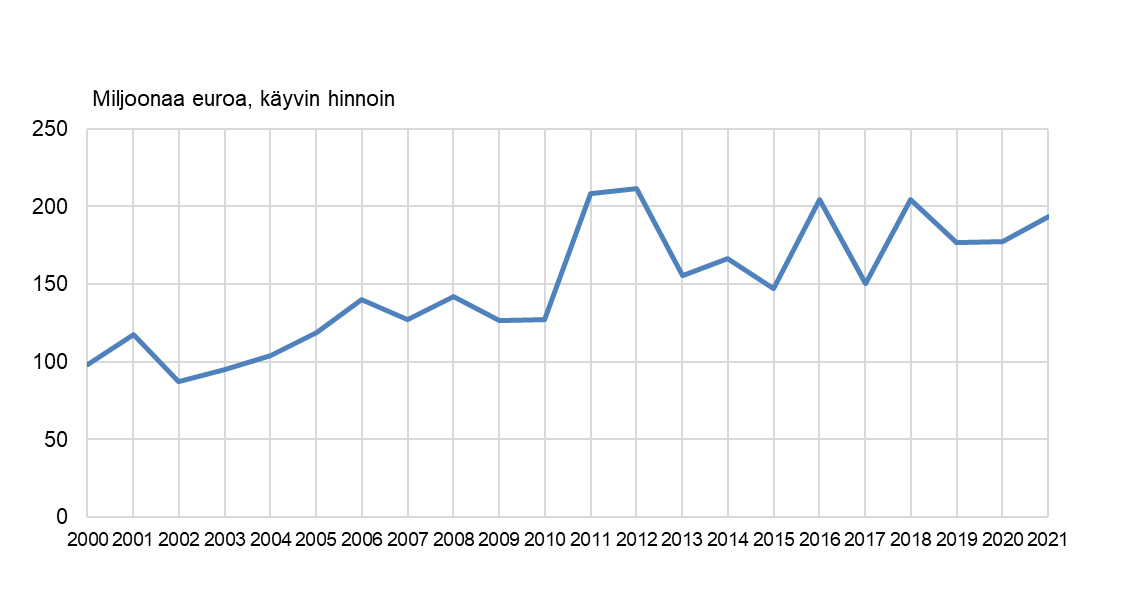 Kiinteän pääoman bruttomuodostus menona
Vuoden 2023 aluerajat                                    Lähde: Tilastokeskus
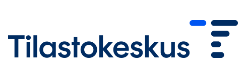 Bruttokansantuote asukasta kohden seutukunnittain Varsinais-Suomessa 2021
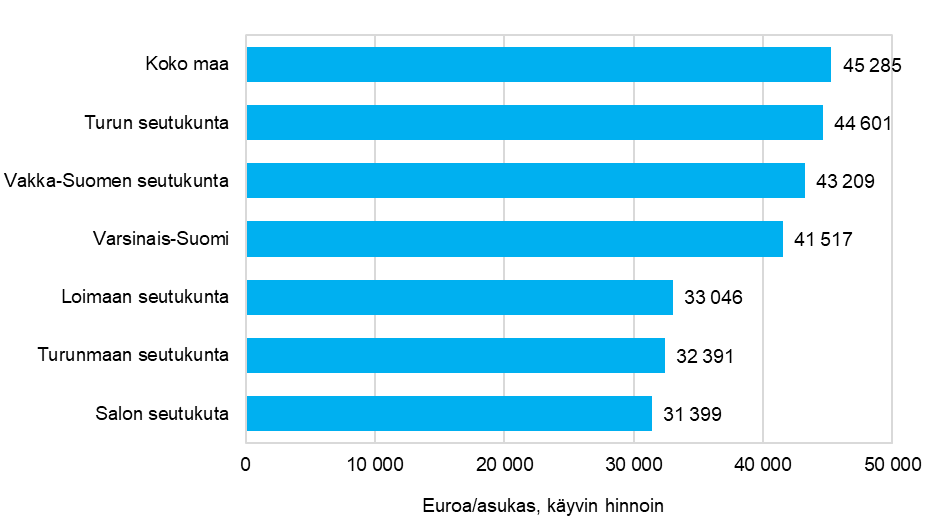 Vuoden 2023 aluerajat Lähde: Tilastokeskus
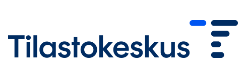 Bruttokansantuote asukasta kohden seutukunnittain Varsinais-Suomessa 2000–2021
  
Indeksi, koko Suomi = 100
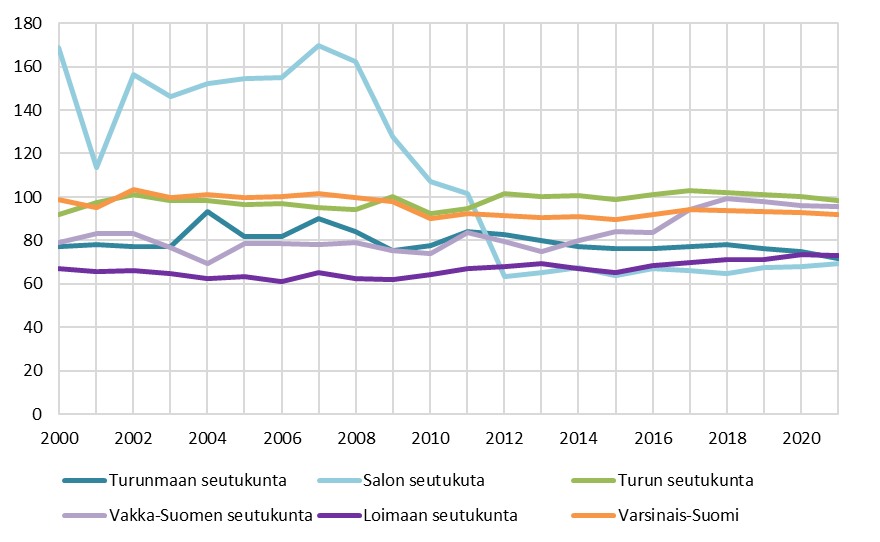 Vuoden 2023 aluerajat Lähde: Tilastokeskus
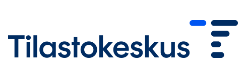 Bruttokansantuote asukasta kohden seutukunnittain Varsinais-Suomessa 2021
Indeksi, EU27 = 100
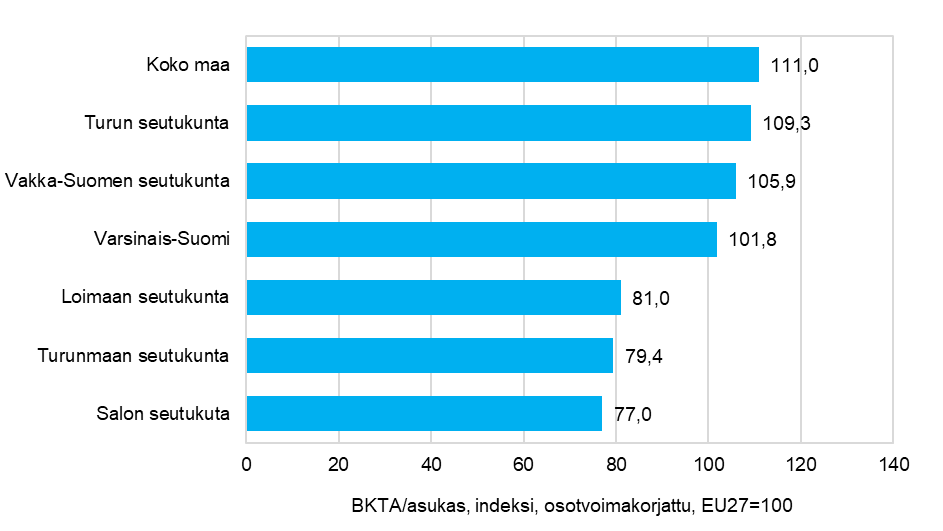 Vuoden 2023 aluerajat Lähde: Tilastokeskus
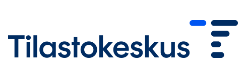 Bruttokansantuote asukasta kohden maakunnittain 2021
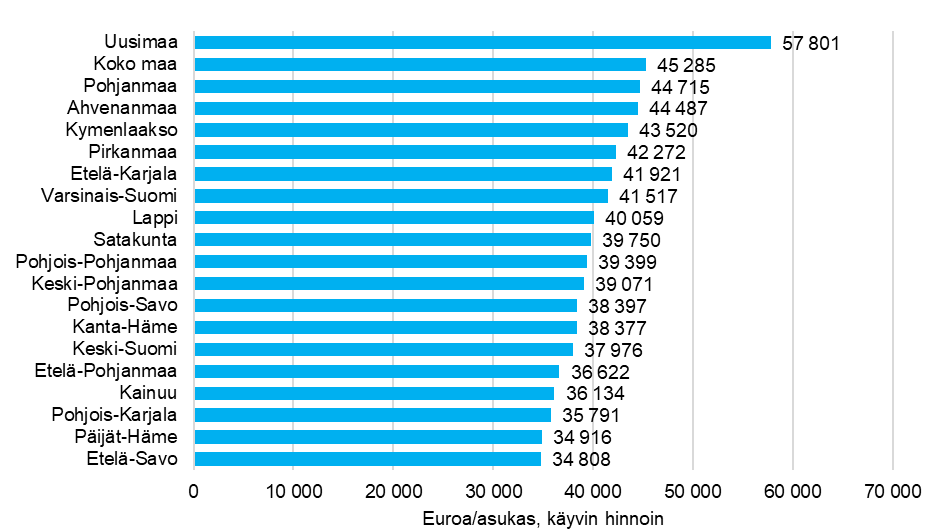 Vuoden 2023 aluerajat Lähde: Tilastokeskus
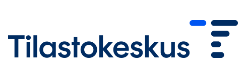 Kiinteän pääoman bruttomuodostus asukasta kohden 
seutukunnittain Varsinais-Suomessa 2021
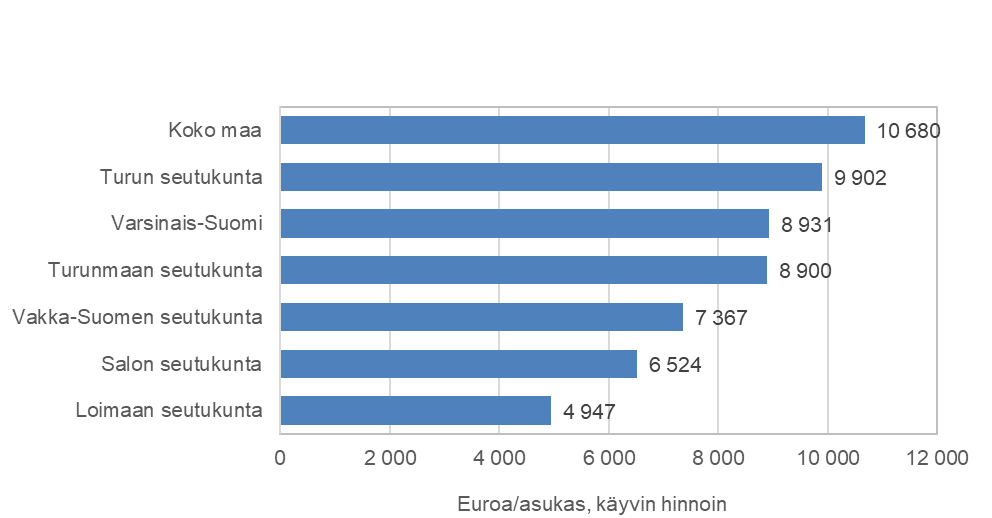 Kiinteän pääoman bruttomuodostus menona
Vuoden 2023 aluerajat                                    Lähde: Tilastokeskus
Taulukoiden rakennemuutos
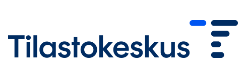 BTV-indikaattorin poikkeama koko maan kehityksestä seutukunnittain 
Varsinais-Suomessa 2000–2019
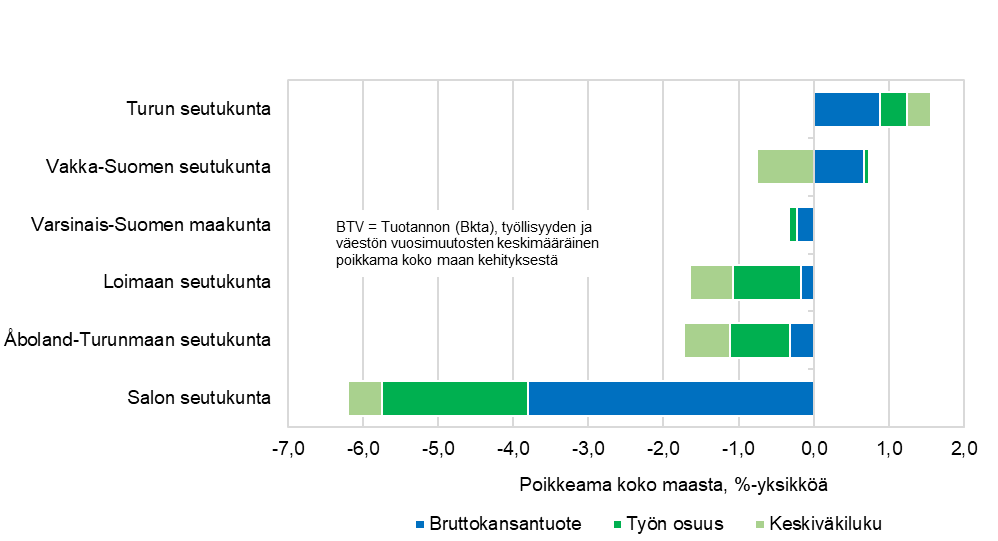 Vuoden 2019 aluerajat Lähde: Tilastokeskus
Viimeisin tieto vuodelta 2019, kuviota ei päivitetä
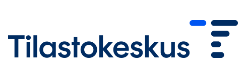 Kotitalouksien käytettävissä oleva tulo Turunmaan seutukunnassa 2000–2021
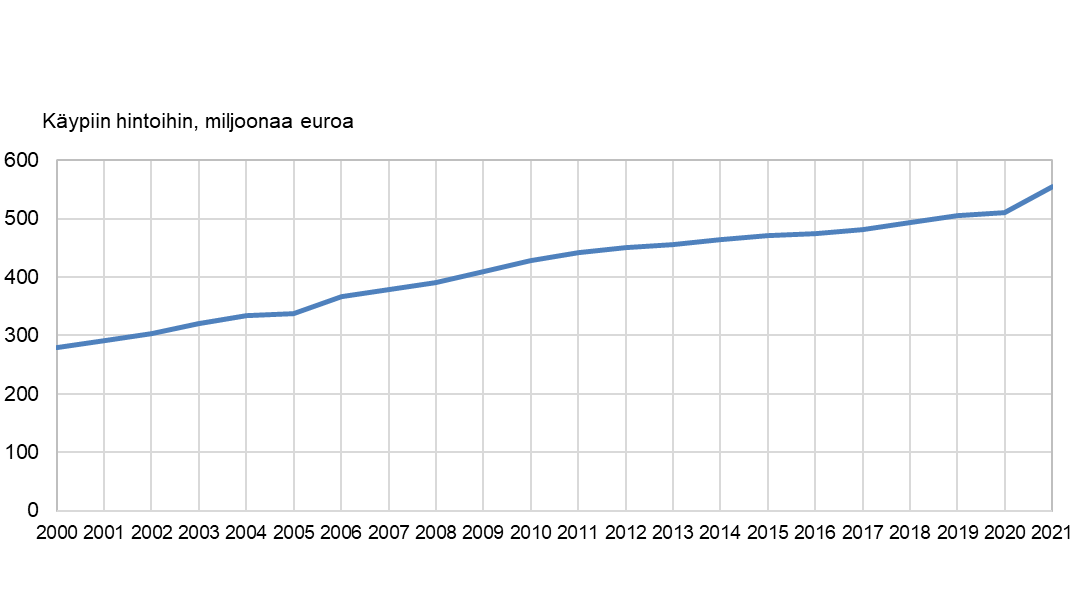 Vuoden 2023 aluerajat Lähde: Tilastokeskus
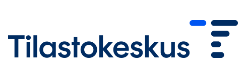